Garantia da propriedade imóvel  Venezuela e no brasil
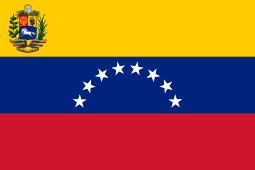 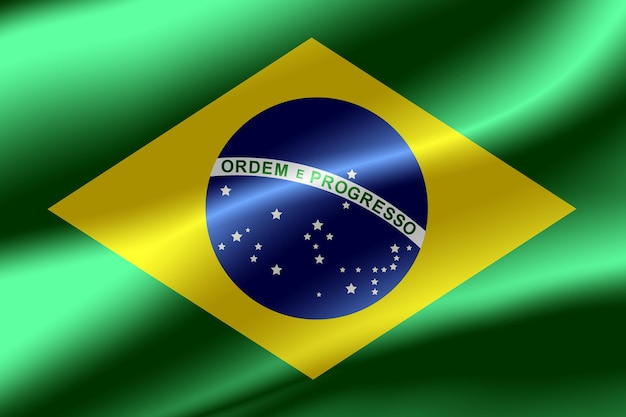 Venezuela
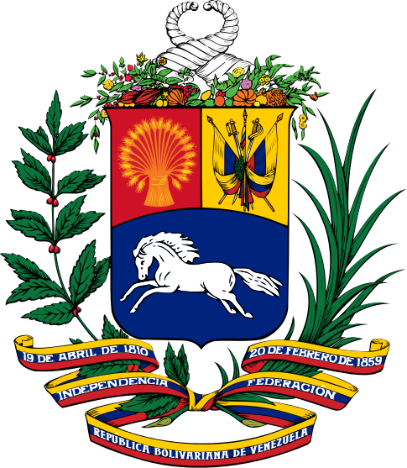 ¿CUÁL ES LA POSICIÓN DEL ACTUAL GOBIERNO?
O presidente da Venezuela, Nicolás Maduro, decidiu obrigar os proprietários de imóveis alugados há 20 anos ou mais a vende-los a seus inquilinos.
A medida faz parte de uma serie de intervenções económicas chefiadas por Nicolás Maduro. O presidente venezuelano alega ser vitima de uma “guerra econômica” de especuladores que pretendem derrubar o seu governo.
DE LOS DERECHOS HUMANOS Y GARANTÍAS, Y DE LOS DEBERES
Se garantiza el derecho de propiedad. En fuerza de su función social, la propiead estará sometida a las contribuciones, restricciones y obligaciones que establezca la ley con fines de utilidad pública o de interés general (articulo 99 de la Constituición de la República de Venezuela)
Artículo 115
Se garantiza el derecho de propiedad. Toda persona tiene derecho al uso, goce, disfrute y disposición de sus bienes. La propiedad estará sometida a las contribuciones, restricciones y obligaciones que establezca la ley con fines de utilidad pública o de interés general. Sólo por causa de utilidad pública o interés social, mediante sentencia firme y pago oportuno de justa indemnización, podrá ser declarada la expropiación de cualquier clase de bienes.
Los estranjeros, tienan los mismos deberes y derechos que los venezuelanos, com las limiaciones e excepciones estalecidas por esta Constituición y las Leyes. ( articulo 45 de la Constitución de La República de Venezuela ).  Pelo resultado da pesquisa avento a dizer que esse artigo contendo esta garantia aos estrangeiros foi revogado pela nova constituição venezuelana,  TÍTULO III
El regimen latifundista y
 lo interése social
El latifundista es contrario al interés social. La ley dispondrá lo conducente a su eliminación, y establecerá normas encaminadas a dotar de tierra los campesinos y trabajadores rurales que carezcan de régimen ella, así como a proveerlos de los medios necesarios para hacerla producir. (articulo 105 de la Constitución de la Republica de Venezuela.  

Artículo 307
El régimen latifundista es contrario al interés social. La ley dispondrá lo conducente en materia tributaria para gravar las tierras ociosas y establecerá las medidas necesarias para su transformación en unidades económicas productivas, rescatando igualmente las tierras de vocación agrícola. Los campesinos o campesinas y demás productores agropecuarios y productoras agropecuarias tienen derecho a la propiedad de la tierra, en los casos y formas especificados en la ley respectiva. El Estado protegerá y promoverá las formas asociativas y particulares de propiedad para garantizar la producción agrícola. El Estado velará por la ordenación sustentable de las tierras de vocación agrícola para asegurar su potencial agroalimentario.

Excepcionalmente se crearán contribuciones parafiscales con el fin de facilitar fondos para financiamiento, investigación, asistencia técnica, transferencia tecnológica y otras actividades que promuevan la productividad y la competitividad del sector agrícola. La ley regulará lo conducente a esta materia.
Sistemas registrais - referências Gerais
Privatista (Francês) = O Direito real se constitui somente pelo contrato. A publicidade somente existe para oponibilidade a terceiros.

Publicista (Alemão) = Imprescindível a publicidade para Constituição do Direito real.

Eclético - Conjuga  os dois outros = título causal e sua publicidade. Exceto nas aquisições por sucessão causa mortis, na qual a herança  se transmite desde logo aos herdeiros. Inter vivos, a constituição de Direito real somente se dá pelo Registro de Imóveis (artigo 1.245-Código Civil)
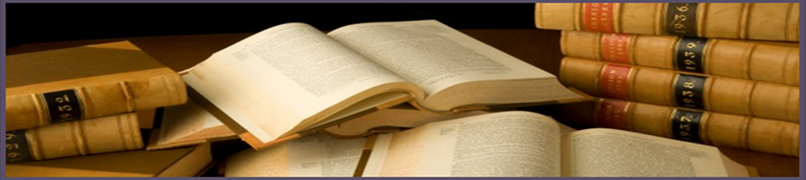 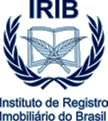 REGISTRO IMOBILIÁRIO BRASILEIRO
Código Civil Brasileiro, Registro Geral de Imóveis -1916/17 Constituição do Brasil/1824-Art.179-Garantia a  propriedade em toda sua plenitude.

POSSE E PROPRIEDADE, institutos estranhos à sistemática lusitana, eram tituladas sem qualquer distinção perante o Império e/ou República.
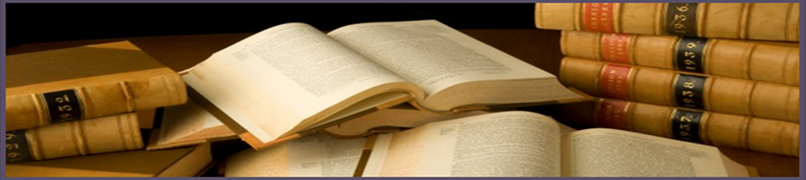